Phénomène



    Fait per Madyson Bolduc
Étoile Filante
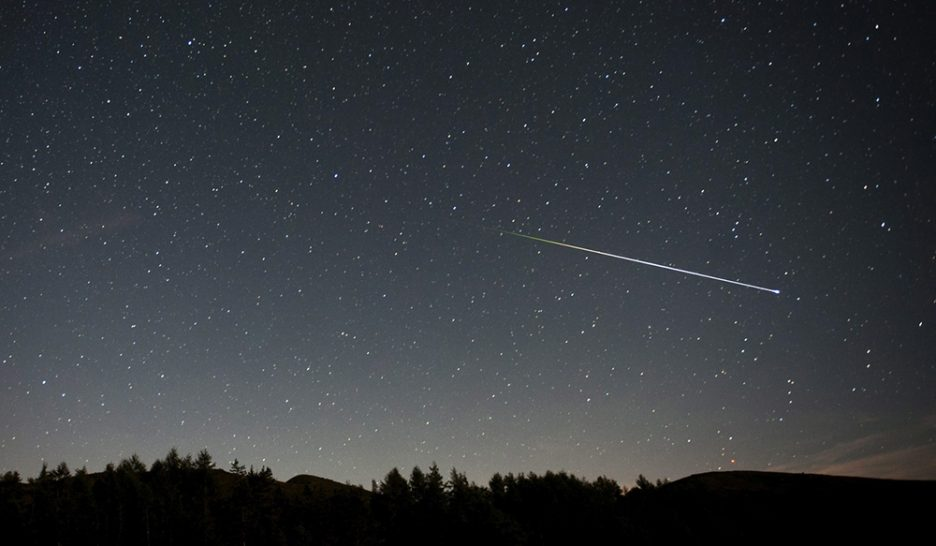 Aurores Boréales
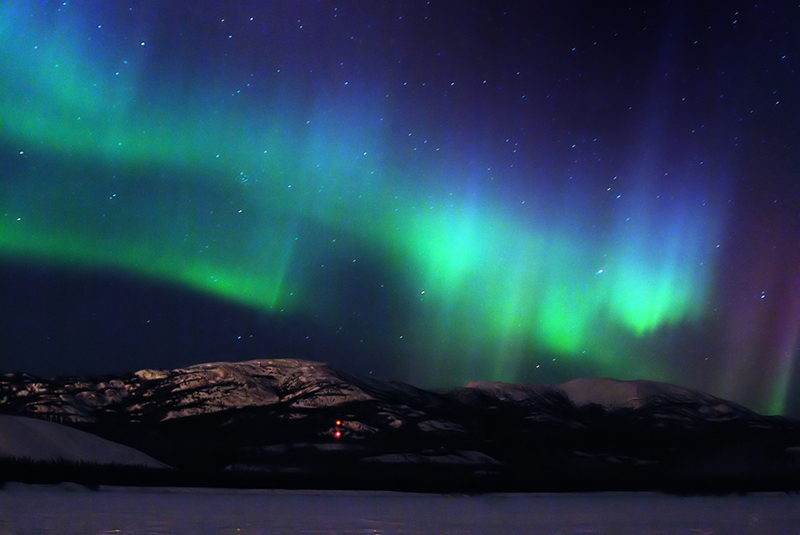 Province
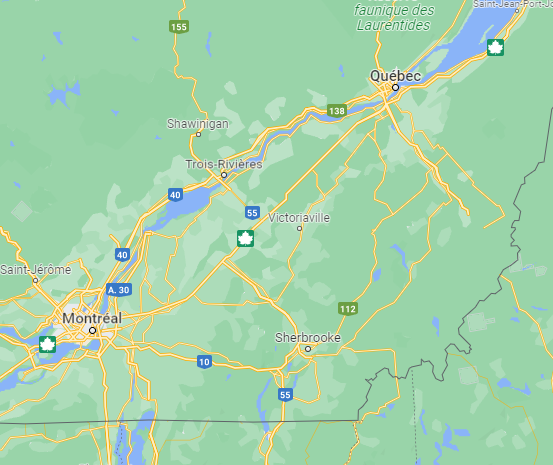 MRC
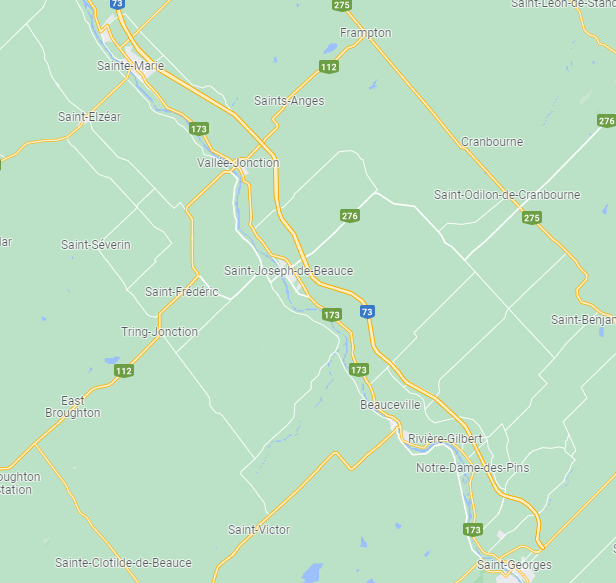 Localisation
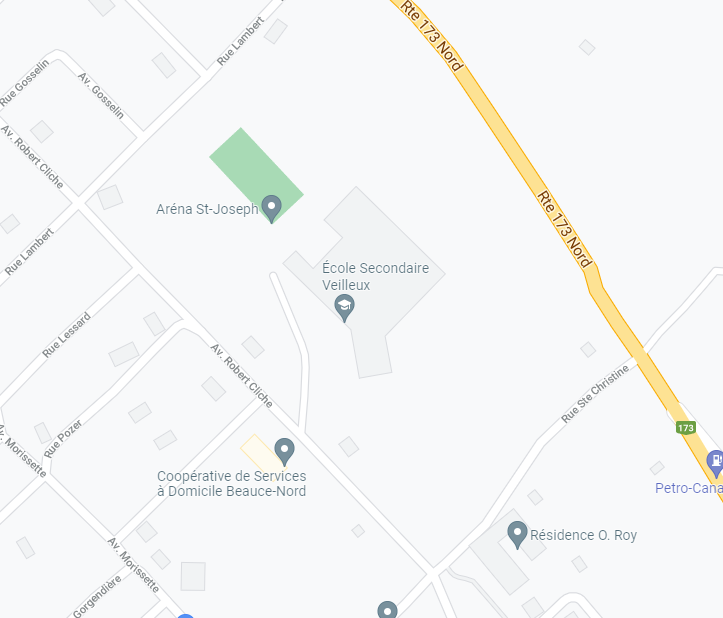